« Материки и океаны на глобусе и карте»
Окружающий нас мирИнтересно познаватьЕго тайны и загадки Вы готовы разгадать?
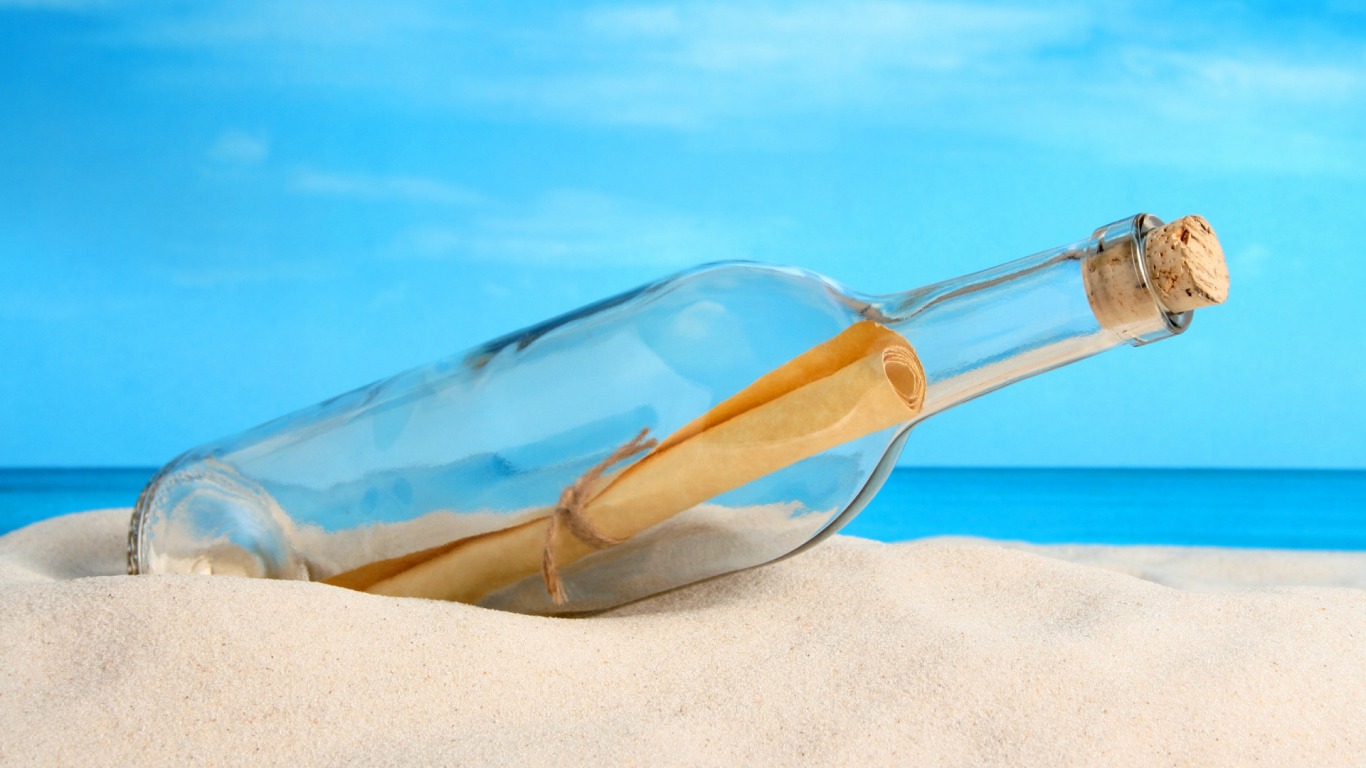 Тема урока
Материки и океаны
Задачи урока
1. Различать Материки и океаны2. находить их на глобусе и карте.
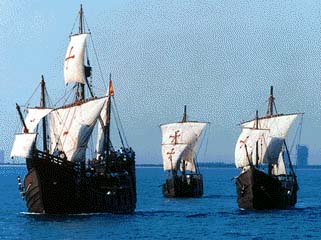 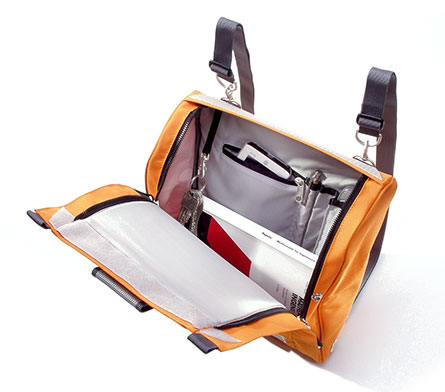 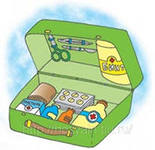 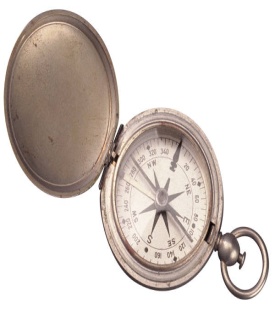 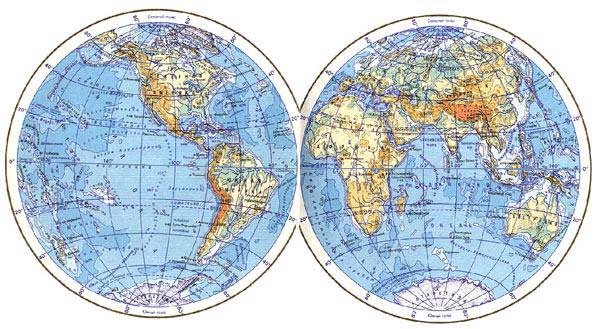 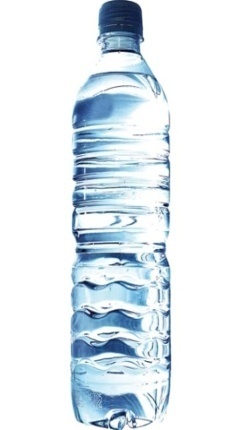 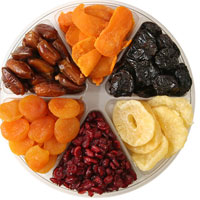 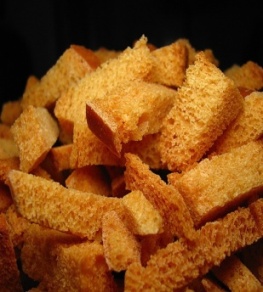 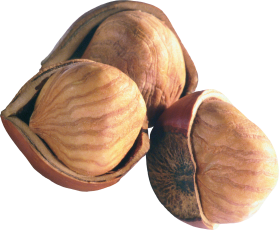 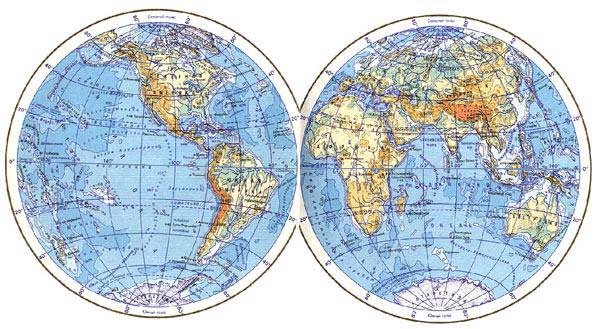 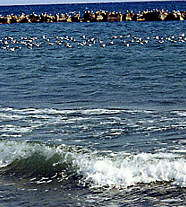 О к е а н -
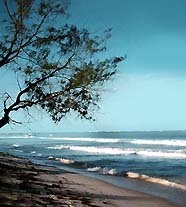 огромные водные пространства, 
окружающие материки и острова
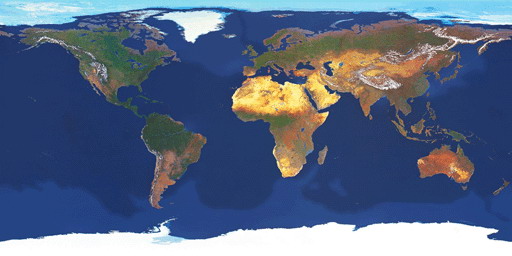 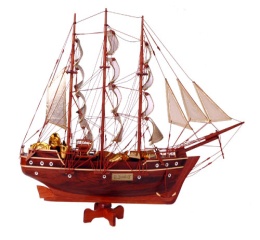 Северный Ледовитый океан
Тихий океан
Индийский океан
Атлантический океан
Южный океан
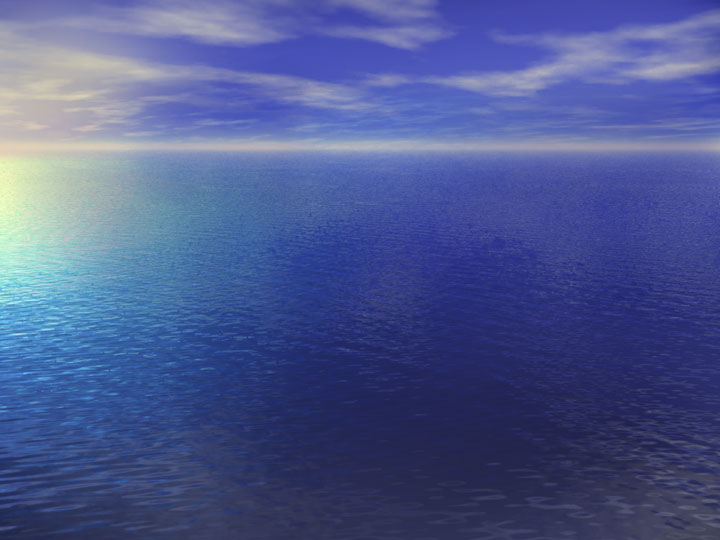 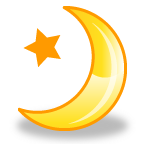 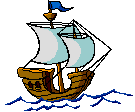 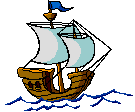 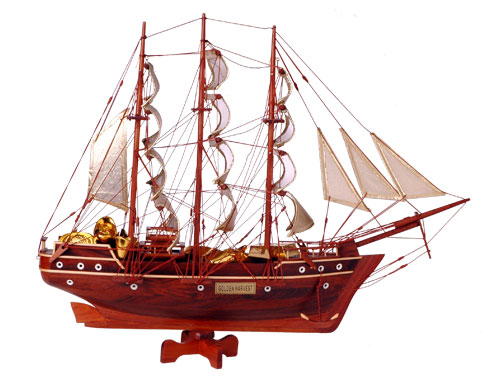 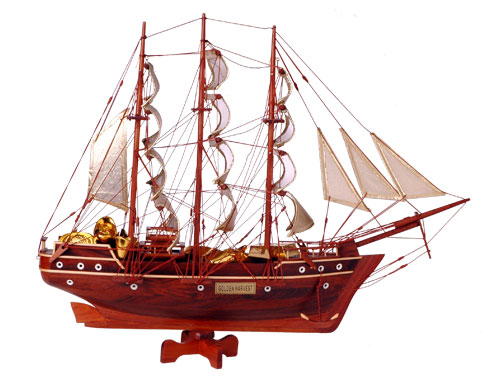 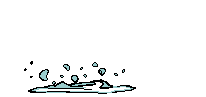 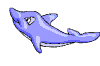 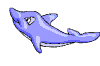 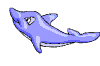 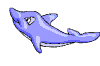 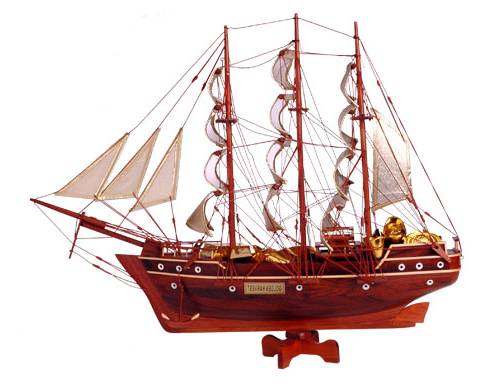 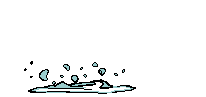 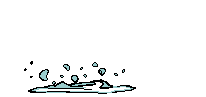 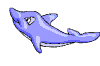 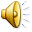 МАТЕРИКИ – это огромные участки суши, окруженные со всех сторон водой
Австралия
Евразия
Африка
Северная Америка
Южная Америка
Антарктида
Смотрю на глобус– шар земной.
И вдруг вздохнул он, как живой.
И шепчут мне материки: “Ты береги, нас, береги”.
В тревоге рощи и леса, роса на травах, как слеза.
И тихо просят родники: “Будь Человеком, человек.
В тебя мы верим, не солги, ты береги нас, береги”.
Грустит глубокая река, свои, теряя берега.
И слышу голос я реки: “Ты береги нас, береги”.
Смотрю на глобус, шар земной, такой прекрасный   							и родной.
И шепчут губы: “Не солгу, я сберегу вас, сберегу”.
Спасибо за урок